T.C. 
GÜMRÜK ve TİCARET BAKANLIĞI
Tüketicinin Korunması ve Piyasa Gözetimi Genel Müdürlüğü
6502 SAYILI TÜKETİCİNİN KORUNMASI HAKKINDA KANUN
ve
Uygulama Yönetmelikleri

Yakup GÜZEL
Daire Başkanı
SUNUM PLANI

TÜKETİCİNİN KORUNMASI
AYIPLI MAL
TAKSİTLE SATIŞ
MESAFELİ SÖZLEŞMELER YÖNETMELİĞİ
FİYAT ETİKETİ YÖNETMELİĞİ
TANITMA VE KULLANMA KLAVUZU YÖNETMELİĞİ
GARANTİ BELGESİ YÖNETMELİĞİ
SATIŞ SONRASI HİZMETLER YÖNETMELİĞİ
TÜKETİCİ HAKEM HEYETLERİ YÖNETMELİĞİ
TÜKETİCİ ÖDÜLLERİ YÖNETMELİĞİ
Kültürümüzde Selçuklu ve Osmanlı İmparatorluklarındaki Ahilik Sistemine kadar uzanan «Tüketicinin Korunması» kavramı güçlüler karşısında zayıfların korunması ihtiyacından doğmuş olup, tüm Dünyada temel bir insan hakkı olarak kabul edilmektedir.

Tüketicinin Korunması Hakkında Kanun
Başta 76 milyon tüketicimiz olmak üzere,
Tüm imalat ve ithalat sektörünü, 
Tüketiciye mal ve hizmet sunan tüm esnaf ve tacirler ile bunların meslek örgütlerini 
Tüketicinin korunması alanında faaliyet gösteren tüm STK’ları, 
Diğer kamu kurum ve kuruluşlarını
 ilgilendiren ve tüm sektörlere uygulanacak ortak kuralları belirleyen çerçeve bir Kanundur.

Tüketicinin korunması ile ilgili kurallar sadece tüketiciyi değil, belli standartta ve kalitede mal ve hizmet üretimini sağladığı için aynı zamanda üreticileri ve dolayısıyla ülke ekonomisini de korumaktadır.
TÜKETİCİNİN KORUNMASI KAVRAMI
3
TARİHÇE
10.08.1993 tarihinde Tüketicinin ve Rekabetin Korunması Genel Müdürlüğü ismi ile kurulmuştur.

1994 yılında Rekabet Kurumu’nun oluşturulması ile rekabete ilişkin görevler Rekabet Kurumu’na devredilmiştir.

Tüketicilere yönelik ilk Kanun olan 4077 sayılı Tüketicinin Korunması Hakkında Kanun 1995 yılında yürürlüğe girmiştir.

AB tüketicinin korunması mevzuatına tam uyumun gerçekleştirilmesi, Kanunun uygulanmasından elde edinilen deneyimlerin aktarılması amacıyla 2003 yılında tüketici mevzuatında kapsamlı bir değişiklik yapılmış

3.6.2011 tarihli ve 640 sayılı GTB Teşkilat ve Görevleri Hakkında KHK ile ismi Tüketicinin Korunması ve Piyasa Gözetimi Genel Müdürlüğü olarak değiştirilmiştir.

28.05.2014 tarihinde 18 yıldır uygulamada bulunan 4077 sayılı Kanun yürürlükte kaldırılarak, 6502 sayılı Tüketicinin Korunması Hakkında Kanun  yürürlüğe konulmuştur.
4
GÖREV VE YETKİLERİ
Anayasamızın 172 nci maddesi:
“Devlet tüketicileri koruyucu ve aydınlatıcı tedbirleri alır, tüketicilerin kendilerini koruyucu girişimlerini teşvik eder.” 
6502 sayılı Tüketicinin Korunması Hakkında Kanun doğrultusunda:
«Tüketicinin sağlık ve güvenliği ile ekonomik çıkarlarını koruyucu, zararlarını tazmin edici, çevresel tehlikelerden korunmasını sağlayıcı, tüketiciyi aydınlatıcı ve bilinçlendirici önlemleri almak, tüketicilerin kendilerini koruyucu girişimlerini özendirmek ve bu konulardaki politikaların  oluşturulmasında gönüllü örgütlenmeleri teşvik etmeye ilişkin hususları düzenlemek.»
4703 sayılı Ürünlere İlişkin Teknik  Mevzuatın Hazırlanması ve Uygulanması Hakkında Kanun uyarınca:
 «Bakanlığımız sorumluluğunda bulunan tüketici ürünlerinin piyasaya güvenli olarak arz edilmesini sağlamak.»
5
TÜKETİCİ UYUŞMAZLIKLARININ ÇÖZÜMÜNE YÖNELİK FAALİYETLER
7
KANUNİ DÜZENLEMEYİ GEREKLİ 
KILAN NEDENLER


MEVCUT DÜZENLEMENİN YETERSİZLİĞİ








İlk olarak 1995 yılında yürürlüğe giren ve 2003 yılında kapsamlı bir değişikliğe uğrayan mevcut 4077 sayılı Tüketicinin Korunması Hakkında Kanun;


76 milyon tüketicimizi ilgilendiren ve tüm sektörlere uygulanacak ortak kuralları belirleyen çerçeve bir Kanun olmasına rağmen ülkemizde ve dünyada meydana gelen değişim ve gelişim karşısında sorunları gidermekten ve ihtiyaçları karşılamakta yetersiz kalmıştır.
6502 SAYILI YENİ TÜKETİCİNİN KORUNMASI HAKKINDA KANUN İLE; 

Tüketicilerin Hak Arama Yolları Kolaylaştırıldı..
Değişen Yeni Satış Yöntemleri Karşısında Tüketici Haklarına Koruma Sağlandı.
Yeni Türk Borçlar Kanununa  ve  Yeni Türk Ticaret Kanununa Uyum Sağlandı.
AB Yönergeleri ile  Uyumlu Tüketicinin Korunması Hedefi Doğrultusunda Önemli Bir Adım Atıldı.
Bürokratik İşlemler Azaltıldı, Giderildi.
Uygulamada Karşılaşılan Sorunları Giderecek Düzenlemeler Yapıldı.
Cezaların Amaca Uygun Olması ve Etkinliği Esas Alındı.
 Tüketiciye Tanınan Hakların Tahkim Edilmesine Paralel Olarak Ürünlerde Kalite Standardı da  Yükselecektir.
11
TÜKETİCİ SÖZLEŞMELERİ İLE İLGİLİ 
DÜZENLEMELER

         Ortak Hükümler (Madde 4)

Yeni düzenlemeye göre tüm tüketici sözleşmeleri en az oniki punto büyüklüğünde ve okunabilir bir şekilde düzenlenmek zorunda olacaktır. 

Sözleşmede öngörülen koşulların, sözleşme süresi içerisinde tüketici aleyhine değiştirilmesi yasaklanmıştır.

Tüketiciden; haksız olarak ek bir bedel talep edilmesi yasaklanmıştır.

Tüketiciden talep edilecek her türlü ücret ve masrafa ilişkin bilgilerin, sözleşmenin eki olarak tüketiciye ayrıca verilmesi zorunluluğu getirilmiştir.
TÜKETİCİ SÖZLEŞMELERİ İLE İLGİLİ 
DÜZENLEMELER
5) 	Bankacılık işlemlerinde faiz dışında hangi hizmetlerden ücret, 	komisyon ve masraf alınacağı hususu, Bakanlığımızın görüşü 	alınarak BDDK tarafından 	bu Kanunun ruhuna uygun 	olarak 	ve 	tüketiciyi koruyacak  şekilde  belirlenecektir.

	6) 	Yasanın yürürlüğe girmesiyle birlikte kart çıkaran kuruluşlar 	tüketicilere yıllık üyelik aidatı ve benzeri isim altında ücret tahsil 	etmedikleri bir kredi kartı sunmak zorunda olacaktır.

	7) 	Türk Borçlar Kanunu ve Kredi Kartları Kanununda olduğu gibi bu 	Kanunla da temerrüt hali de dâhil olmak üzere, tüketici işlemlerinde 	bileşik faiz uygulanmasına son verilmiştir.

	8)  Katılım bankaları da bu Kanun’un tüm düzenlemeleri yönünden kapsam içerisinde olacaktır.
TÜKETİCİ SÖZLEŞMELERİ İLE İLGİLİ 
DÜZENLEMELER
Cayma Hakkı Süreleri Yeniden Düzenlenmiştir.

İşyeri dışında (kapıdan) yapılan satışlarda ve mesafeli satışlarda 7 gün, devre tatil sözleşmelerinde ise 10 gün olan cayma süreleri 14 güne çıkarılmıştır.

Ön ödemeli konut satışları, tüketici kredisi sözleşmeleri ve finansal hizmetlere ilişkin mesafeli sözleşmelerde tüketicilere 14 günlük; taksitle satış sözleşmelerinde ise Borçlar Kanununa paralel olarak 7 günlük cayma hakkı getirilmiştir.
TÜKETİCİ SÖZLEŞMELERİ İLE İLGİLİ 
DÜZENLEMELER
Ayıplı mal ve hizmette tüketiciye sağlanan haklar tüketici lehine genişletilmektedir (MADDE 8-16).
Ayıplı mal
MADDE 8 – (1) Ayıplı mal, tüketiciye teslimi anında, taraflarca kararlaştırılmış olan örnek ya da modele uygun olmaması ya da objektif olarak sahip olması gereken özellikleri taşımaması nedeniyle sözleşmeye aykırı olan maldır.
(2) Ambalajında, etiketinde, tanıtma ve kullanma kılavuzunda, internet portalında ya da reklam ve ilanlarında yer alan özelliklerinden bir veya birden fazlasını taşımayan; satıcı tarafından bildirilen veya teknik düzenlemesinde tespit edilen niteliğe aykırı olan; muadili olan malların kullanım amacını karşılamayan, tüketicinin makul olarak beklediği faydaları azaltan veya ortadan kaldıran maddi, hukuki veya ekonomik eksiklikler içeren mallar da ayıplı olarak kabul edilir.
(3) Sözleşmeye konu olan malın, sözleşmede kararlaştırılan süre içinde teslim edilmemesi veya montajının satıcı tarafından veya onun sorumluluğu altında gerçekleştirildiği durumlarda gereği gibi monte edilmemesi sözleşmeye aykırı ifa olarak değerlendirilir. Malın montajının tüketici tarafından yapılmasının öngörüldüğü hâllerde, montaj talimatındaki yanlışlık veya eksiklik nedeniyle montaj hatalı yapılmışsa, sözleşmeye aykırı ifa söz konusu olur.
TÜKETİCİ SÖZLEŞMELERİ İLE İLGİLİ 
DÜZENLEMELER
Ayıplı mal ve hizmette tüketiciye sağlanan haklar tüketici lehine genişletilmektedir (MADDE 8-16).

Mevcut Kanunda da olduğu gibi ayıplı mallarda satıcının sorumluluğu taşınır mallarda, malın tesliminden itibaren 2 yıl, taşınmaz mallarda ise 5 yıl olarak belirlenmiştir.
Zamanaşımı süresi içerisinde kalmak kaydıyla, ilk 6 ay içinde ortaya çıkan ayıplarda malın ayıplı olmadığını satıcı ispat edecektir. 
Ayıp, ağır kusur veya hile ile gizlenmişse zamanaşımı süresinden yararlanılamaz.
Tüketicilerimiz yeni Kanunla birlikte, mevcut Kanunda da bulunan 
a) Sözleşmeden dönme,
b) Ayıp oranında satış bedelinden indirim isteme,
c) Ücretsiz onarım,
d) Satılanın ayıpsız misli ile değiştirilmesini isteme
                   seçimlik haklarını kullanabilecektir.
TÜKETİCİ SÖZLEŞMELERİ İLE İLGİLİ 
DÜZENLEMELER
Taksitle Satış Sözleşmeleri  (MADDE 17-21)

Taksitle satış sözleşmesi yazılı olarak kurulmadıkça geçerli olmaz. 
Tüketici, yedi gün içinde herhangi bir gerekçe göstermeksizin ve cezai şart ödemeksizin taksitle satış sözleşmesinden cayma hakkına sahiptir.
Satıcı cayma süresi içinde malı tüketiciye teslim etmişse tüketici, malı ancak olağan bir gözden geçirmenin gerektirdiği ölçüde kullanabilir; aksi takdirde tüketici cayma hakkını kullanamaz.
Satıcı veya sağlayıcı, kalan borcun tümünün ifasını talep etme hakkını saklı tutmuşsa, bu hak ancak satıcı veya sağlayıcının bütün edimlerini ifa etmiş olması, tüketicinin de kalan borcun en az onda birini oluşturan ve birbirini izleyen en az iki taksidi veya kalan borcun en az dörtte birini oluşturan bir taksidi ödemede temerrüde düşmesi hâlinde kullanılabilir.
MESAFELİ SÖZLEŞMELER
Pazardaki payını her geçen gün arttıran, internet, telefon, katalog vb. yollarla mesafeli olarak kurulan sözleşmelere ilişkin yeni düzenlemeler getirilmiştir (MADDE 48).
 Mesafeli sözleşme kurulmadan önce, tüketicilerimizin sözleşme şartları ile ilgili bilgilendirilmesi zorunlu tutulmuştur. 

2) Mesafeli sipariş edilen ürünlerin en geç 30 gün içerisinde tüketiciye teslim edilmesi zorunluluğu getirilmiştir.

3) Mevcut 7 günlük cayma hakkı süresi 14 güne çıkarılmıştır. Satıcı ve sağlayıcı tüketiciyi cayma hakkı konusunda bilgilendirmezse tüketici 14 günlük süreyle bağlı olmayacaktır. 

4)Oluşturdukları sistem çerçevesinde, uzaktan iletişim araçlarını kullanmak veya kullandırmak suretiyle ve satıcı veya sağlayıcı adına mesafeli sözleşme kurulmasına aracılık edenlerin, satıcı veya sağlayıcı ile yapılan işlemlere ilişkin kayıtları tutmaları  ve istenilmesi halinde bu bilgileri ilgili kurum, kuruluş ve tüketicilere vermeleri zorunlu hale getirilmiştir.
MESAFELİ SÖZLEŞMELER YÖNETMELİĞİ
(2) Bu Yönetmelik hükümleri;
a) Finansal hizmetler,
b) Otomatik makineler aracılığıyla yapılan satışlar,
c) Halka açık telefon vasıtasıyla telekomünikasyon operatörleriyle bu telefonun kullanımı,
ç) Bahis, çekiliş, piyango ve benzeri şans oyunlarına ilişkin hizmetler,
d) Taşınmaz malların veya bu mallara ilişkin hakların oluşumu, devri veya kazanımı,
e) Konut kiralama,
f) Paket turlar,
g) Devre mülk, devre tatil, uzun süreli tatil hizmeti ve bunların yeniden satımı veya değişimi,
ğ) Yiyecek ve içecekler gibi günlük tüketim maddelerinin, satıcının düzenli teslimatları çerçevesinde tüketicinin meskenine veya işyerine götürülmesi,
h) 5 inci maddenin birinci fıkrasının (a), (b) ve (d) bentlerindeki bilgi verme yükümlülüğü ile 18 inci ve 19 uncu maddelerde yer alan yükümlülükler saklı kalmak koşuluyla yolcu taşıma hizmetleri,
ı) Malların montaj, bakım ve onarımı,
i) Bakımevi hizmetleri, çocuk, yaşlı ya da hasta bakımı gibi ailelerin ve kişilerin desteklenmesine yönelik sosyal hizmetler
	ile ilgili sözleşmelere uygulanmaz.
19
MESAFELİ SÖZLEŞMELER YÖNETMELİĞİ
Ön bilgilendirme
MADDE 5 – (1) Tüketici, mesafeli sözleşmenin kurulmasından ya da buna karşılık gelen herhangi bir teklifi kabul etmeden önce, aşağıdaki hususların tamamını içerecek şekilde satıcı veya sağlayıcı tarafından bilgilendirilmek zorundadır.
a) Sözleşme konusu mal veya hizmetin temel nitelikleri,
b) Satıcı veya sağlayıcının adı veya unvanı, varsa MERSİS numarası,
c) Tüketicinin satıcı veya sağlayıcı ile hızlı bir şekilde irtibat kurmasına imkan veren, satıcı veya sağlayıcının açık adresi, telefon numarası ve benzeri iletişim bilgileri ile varsa satıcı veya sağlayıcının adına ya da hesabına hareket edenin kimliği ve adresi,
ç) Satıcı veya sağlayıcının tüketicinin şikayetlerini iletmesi için (c) bendinde belirtilenden farklı iletişim bilgileri var ise, bunlara ilişkin bilgi,
d) Mal veya hizmetin tüm vergiler dahil toplam fiyatı, niteliği itibariyle önceden hesaplanamıyorsa fiyatın hesaplanma usulü, varsa tüm nakliye, teslim ve benzeri ek masraflar ile bunların önceden hesaplanamaması halinde ek masrafların ödenebileceği bilgisi,
e) Sözleşmenin kurulması aşamasında uzaktan iletişim aracının kullanım bedelinin olağan ücret tarifesi üzerinden hesaplanamadığı durumlarda, tüketicilere yüklenen ilave maliyet,
f) Ödeme, teslimat, ifaya ilişkin bilgiler ile varsa bunlara ilişkin taahhütler ve satıcı veya sağlayıcının şikayetlere ilişkin çözüm yöntemleri,
g) Cayma hakkının olduğu durumlarda, bu hakkın kullanılma şartları, süresi, usulü ve satıcının iade için öngördüğü taşıyıcıya ilişkin bilgiler,
ğ) Cayma bildiriminin yapılacağı açık adres, faks numarası veya elektronik posta bilgileri,
h) 15 inci madde uyarınca cayma hakkının kullanılamadığı durumlarda, tüketicinin cayma hakkından faydalanamayacağına ya da hangi koşullarda cayma hakkını kaybedeceğine ilişkin bilgi,
ı) Satıcı veya sağlayıcının talebi üzerine, varsa tüketici tarafından ödenmesi veya sağlanması gereken depozitolar ya da diğer mali teminatlar ve bunlara ilişkin şartlar,
i) Varsa dijital içeriklerin işlevselliğini etkileyebilecek teknik koruma önlemleri,
j) Satıcı veya sağlayıcının bildiği ya da makul olarak bilmesinin beklendiği, dijital içeriğin hangi donanım ya da yazılımla birlikte çalışabileceğine ilişkin bilgi,
k) Tüketicilerin uyuşmazlık konusundaki başvurularını Tüketici Mahkemesine veya Tüketici Hakem Heyetine yapabileceklerine dair bilgi.
20
MESAFELİ SÖZLEŞMELER YÖNETMELİĞİ
Cayma hakkı
MADDE 9 – (1) Tüketici, on dört gün içinde herhangi bir gerekçe göstermeksizin ve cezai şart ödemeksizin sözleşmeden cayma hakkına sahiptir.
(2) Cayma hakkı süresi, hizmet ifasına ilişkin sözleşmelerde sözleşmenin kurulduğu gün; mal teslimine ilişkin sözleşmelerde ise tüketicinin veya tüketici tarafından belirlenen üçüncü kişinin malı teslim aldığı gün başlar. Ancak tüketici, sözleşmenin kurulmasından malın teslimine kadar olan süre içinde de cayma hakkını kullanabilir.
(3) Cayma hakkı süresinin belirlenmesinde;
a) Tek sipariş konusu olup ayrı ayrı teslim edilen mallarda, tüketicinin veya tüketici tarafından belirlenen üçüncü kişinin son malı teslim aldığı gün,
b) Birden fazla parçadan oluşan mallarda, tüketicinin veya tüketici tarafından belirlenen üçüncü kişinin son parçayı teslim aldığı gün,
c) Belirli bir süre boyunca malın düzenli tesliminin yapıldığı sözleşmelerde, tüketicinin veya tüketici tarafından belirlenen üçüncü kişinin ilk malı teslim aldığı gün
esas alınır.
(4) Malın satıcı tarafından taşıyıcıya teslimi, tüketiciye yapılan teslim olarak kabul edilmez.
(5) Mal teslimi ile hizmet ifasının birlikte yapıldığı sözleşmelerde, mal teslimine ilişkin cayma hakkı hükümleri uygulanır.
21
MESAFELİ SÖZLEŞMELER YÖNETMELİĞİ
Eksik bilgilendirme
MADDE 10 – (1) Satıcı veya sağlayıcı, cayma hakkı konusunda tüketicinin bilgilendirildiğini ispat etmekle yükümlüdür. Tüketici, cayma hakkı konusunda gerektiği şekilde bilgilendirilmezse, cayma hakkını kullanmak için on dört günlük süreyle bağlı değildir. Bu süre her halükarda cayma süresinin bittiği tarihten itibaren bir yıl sonra sona erer.
(2) Cayma hakkı konusunda gerektiği şekilde bilgilendirmenin bir yıllık süre içinde yapılması halinde, on dört günlük cayma hakkı süresi, bu bilgilendirmenin gereği gibi yapıldığı günden itibaren işlemeye başlar.
22
MESAFELİ SÖZLEŞMELER YÖNETMELİĞİ
Cayma hakkının kullanımı
MADDE 11 – (1) Cayma hakkının kullanıldığına dair bildirimin cayma hakkı süresi dolmadan, yazılı olarak veya kalıcı veri saklayıcısı ile satıcı veya sağlayıcıya yöneltilmesi yeterlidir.
(2) Cayma hakkının kullanılmasında tüketici, EK’te yer alan formu kullanabileceği gibi cayma kararını bildiren açık bir beyanda da bulunabilir. Satıcı veya sağlayıcı, tüketicinin bu formu doldurabilmesi veya cayma beyanını gönderebilmesi için internet sitesi üzerinden seçenek de sunabilir.  İnternet sitesi üzerinden tüketicilere cayma hakkı sunulması durumunda satıcı veya sağlayıcı, tüketicilerin iletmiş olduğu cayma taleplerinin kendilerine ulaştığına ilişkin teyit bilgisini tüketiciye derhal iletmek zorundadır.
(3) Sesli iletişim yoluyla yapılan satışlarda, satıcı veya sağlayıcı, EK’te yer alan formu en geç mal teslimine veya hizmet ifasına kadar tüketiciye göndermek zorundadır. Tüketici bu tür satışlarda da cayma hakkını kullanmak için bu formu kullanabileceği gibi, ikinci fıkradaki yöntemleri de kullanabilir.
(4) Bu maddede geçen cayma hakkının kullanımına ilişkin ispat yükümlülüğü tüketiciye aittir.
23
MESAFELİ SÖZLEŞMELER YÖNETMELİĞİ
Satıcı veya sağlayıcının yükümlülükleri
MADDE 12 – (1) Satıcı veya sağlayıcı, tüketicinin cayma hakkını kullandığına ilişkin bildirimin kendisine ulaştığı tarihten itibaren on dört gün içinde, varsa malın tüketiciye teslim masrafları da dahil olmak üzere tahsil edilen tüm ödemeleri iade etmekle yükümlüdür.
(2) Satıcı veya sağlayıcı, birinci fıkrada belirtilen tüm geri ödemeleri, tüketicinin satın alırken kullandığı ödeme aracına uygun bir şekilde ve tüketiciye herhangi bir masraf veya yükümlülük getirmeden tek seferde yapmak zorundadır.
(3) Cayma hakkının kullanımında, 5 inci maddenin birinci fıkrasının (g) bendi kapsamında, satıcının iade için belirttiği taşıyıcı aracılığıyla malın geri gönderilmesi halinde, tüketici iadeye ilişkin masraflardan sorumlu tutulamaz. Satıcının ön bilgilendirmede iade için herhangi bir taşıyıcıyı belirtmediği durumda ise, tüketiciden iade masrafına ilişkin herhangi bir bedel talep edilemez. İade için ön bilgilendirmede belirtilen taşıyıcının, tüketicinin bulunduğu yerde şubesinin olmaması durumunda satıcı, ilave hiçbir masraf talep etmeksizin iade edilmek istenen malın tüketiciden alınmasını sağlamakla yükümlüdür.
24
MESAFELİ SÖZLEŞMELER YÖNETMELİĞİ
Tüketicinin yükümlülükleri
MADDE 13 – (1) Satıcı veya sağlayıcı malı kendisinin geri alacağına dair bir teklifte bulunmadıkça, tüketici cayma hakkını kullandığına ilişkin bildirimi yönelttiği tarihten itibaren on gün içinde malı satıcı veya sağlayıcıya ya da yetkilendirmiş olduğu kişiye geri göndermek zorundadır.
(2) Tüketici, cayma süresi içinde malı, işleyişine, teknik özelliklerine ve kullanım talimatlarına uygun bir şekilde kullandığı takdirde meydana gelen değişiklik ve bozulmalardan sorumlu değildir.
25
MESAFELİ SÖZLEŞMELER YÖNETMELİĞİ
Cayma hakkının istisnaları
MADDE 15 – (1) Taraflarca aksi kararlaştırılmadıkça, tüketici aşağıdaki sözleşmelerde cayma hakkını kullanamaz:
a) Fiyatı finansal piyasalardaki dalgalanmalara bağlı olarak değişen ve satıcı veya sağlayıcının kontrolünde olmayan mal veya hizmetlere ilişkin sözleşmeler.
b) Tüketicinin istekleri veya kişisel ihtiyaçları doğrultusunda hazırlanan mallara ilişkin sözleşmeler.
c) Çabuk bozulabilen veya son kullanma tarihi geçebilecek malların teslimine ilişkin sözleşmeler.
ç) Tesliminden sonra ambalaj, bant, mühür, paket gibi koruyucu unsurları açılmış olan mallardan; iadesi sağlık ve hijyen açısından uygun olmayanların teslimine ilişkin sözleşmeler.
d) Tesliminden sonra başka ürünlerle karışan ve doğası gereği ayrıştırılması mümkün olmayan mallara ilişkin sözleşmeler.
e) Malın tesliminden sonra ambalaj, bant, mühür, paket gibi koruyucu unsurları açılmış olması halinde maddi ortamda sunulan kitap, dijital içerik ve bilgisayar sarf malzemelerine ilişkin sözleşmeler.
f) Abonelik sözleşmesi kapsamında sağlananlar dışında, gazete ve dergi gibi süreli yayınların teslimine ilişkin sözleşmeler.
g) Belirli bir tarihte veya dönemde yapılması gereken, konaklama, eşya taşıma, araba kiralama, yiyecek-içecek tedariki ve eğlence veya dinlenme amacıyla yapılan boş zamanın değerlendirilmesine ilişkin sözleşmeler.
ğ) Elektronik ortamda anında ifa edilen hizmetler veya tüketiciye anında teslim edilen gayrimaddi mallara ilişkin sözleşmeler.
h) Cayma hakkı süresi sona ermeden önce, tüketicinin onayı ile ifasına başlanan hizmetlere ilişkin sözleşmeler.
26
MESAFELİ SÖZLEŞMELER YÖNETMELİĞİ
Sözleşmenin ifası ve teslimat
MADDE 16 – (1) Satıcı veya sağlayıcı, tüketicinin siparişinin kendisine ulaştığı tarihten itibaren taahhüt ettiği süre içinde edimini yerine getirmek zorundadır. Mal satışlarında bu süre her halükarda otuz günü geçemez.
(2) Satıcı veya sağlayıcının birinci fıkrada yer alan yükümlülüğünü yerine getirmemesi durumunda, tüketici sözleşmeyi feshedebilir.
(3) Sözleşmenin feshi durumunda, satıcı veya sağlayıcı, varsa teslimat masrafları da dâhil olmak üzere tahsil edilen tüm ödemeleri fesih bildiriminin kendisine ulaştığı tarihten itibaren on dört gün içinde tüketiciye 4/12/1984 tarihli ve 3095 sayılı Kanuni Faiz ve Temerrüt Faizine İlişkin Kanunun 1 inci maddesine göre belirlenen kanuni faiziyle birlikte geri ödemek ve varsa tüketiciyi borç altına sokan tüm kıymetli evrak ve benzeri belgeleri iade etmek zorundadır.
(4) Sipariş konusu mal ya da hizmet ediminin yerine getirilmesinin imkansızlaştığı hallerde satıcı veya sağlayıcının bu durumu öğrendiği tarihten itibaren üç gün içinde tüketiciye yazılı olarak veya kalıcı veri saklayıcısı ile bildirmesi ve varsa teslimat masrafları da dâhil olmak üzere tahsil edilen tüm ödemeleri bildirim tarihinden itibaren en geç on dört gün içinde iade etmesi zorunludur. Malın stokta bulunmaması durumu, mal ediminin yerine getirilmesinin imkânsızlaşması olarak kabul edilmez.
27
MESAFELİ SÖZLEŞMELER YÖNETMELİĞİ
Bilgilerin saklanması ve ispat yükümlülüğü
MADDE 20 − (1) Satıcı veya sağlayıcı, bu Yönetmelik kapsamında düzenlenen cayma hakkı, bilgilendirme, teslimat ve diğer hususlardaki yükümlülüklerine dair her bir işleme ilişkin bilgi ve belgeyi üç yıl boyunca saklamak zorundadır.
(2) Oluşturdukları sistem çerçevesinde, uzaktan iletişim araçlarını kullanmak veya kullandırmak suretiyle satıcı veya sağlayıcı adına mesafeli sözleşme kurulmasına aracılık edenler, bu Yönetmelikte yer alan hususlardan dolayı satıcı veya sağlayıcı ile yapılan işlemlere ilişkin kayıtları üç yıl boyunca tutmak ve istenilmesi halinde bu bilgileri ilgili kurum, kuruluş ve tüketicilere vermekle yükümlüdür.
(3) Satıcı veya sağlayıcı elektronik ortamda tüketiciye teslim edilen gayrimaddi malların veya ifa edilen hizmetlerin ayıpsız olduğunu ispatla yükümlüdür
28
Aykırılık Halinde Yaptırımlar
Ceza hükümleri

MADDE 77 – (1) Bu Kanunun 4 üncü, 6 ncı, 7 nci, 18 inci, 19 uncu, 20 nci, 21 inci, 23 üncü, 26 ncı, 30 uncu, 33 üncü, 35 inci, 48 inci, 49 uncu, 51 inci, 52 nci, 54 üncü ve 57 nci maddelerinde belirtilen yükümlülüklere aykırı hareket edenler hakkında aykırılığı tespit edilen her bir işlem veya sözleşme için iki yüz Türk Lirası idari para cezası uygulanır.
29
FİYAT ETİKETİ YÖNETMELİĞİ
TANIMLAR
Etiket: Bir malın tüm vergiler dâhil satış fiyatı, birim fiyatı, üretim yeri ile ayırıcı özellikleri hakkında tüketicileri bilgilendirmek üzere kullanılan çeşitli boyut ve şekillerdeki fiyat etiketini,

İndirimli satış: Mevsim değişmeleri, mal stoklarının eritilmesi, işletmenin açılması, kapanması, devredilmesi, tasfiyesi, işyeri adresi veya faaliyet konusu değişikliği ve benzeri nedenlerle indirim yapıldığını gösteren bir ibare ile gerçekleştirilen satışı,
30
FİYAT ETİKETİ YÖNETMELİĞİ
Etiket bulundurma zorunluluğu
MADDE 5 – (1) Perakende satışa arz edilen malların veya ambalajlarının yahut kaplarının üzerine kolaylıkla görülebilir ve okunabilir şekilde tüketicinin ödeyeceği tüm vergiler dâhil satış fiyatı ve birim fiyatını gösteren, üretim yeri ve ayırıcı özelliklerini içeren etiket konulması; etiket konulması mümkün olmayan hâllerde aynı bilgileri kapsayan listelerin kolaylıkla görülebilir ve okunabilir şekilde uygun yerlere asılması zorunludur. Hizmetlerin tarife ve fiyatlarını gösteren listeler de bu madde hükmüne göre düzenlenerek asılır.
(2) Etiket ve listelerde aşağıda yer alan hususların bulunması zorunludur:
a) Malın üretim yeri,
b) Malın ayırıcı özelliği,
c) Malın tüm vergiler dâhil satış fiyatı,
ç) Malın birim fiyatı.
(3) İthal edilmiş mallara ait etiketlerde; malın üretildiği ülke isminin Türkçe yazılması zorunludur.
(4) Cam, naylon, karton, kâğıt ve bunlara benzer maddelerden oluşan kutu, kova, şişe, kavanoz, poşet, torba ve benzeri ambalajlar içinde tüketiciye satılan malların etiketlerinde; satış fiyatları ile birim fiyatlarının aynı boyut ve renkte kolaylıkla görülebilir ve okunabilir şekilde yazılması zorunludur.
(5) Açık halde satılan mallara ilişkin etiketlerde satış fiyatı yerine sadece birim fiyatının yer alması yeterlidir.
(6) Malın birim fiyatının satış fiyatıyla aynı olması halinde birim fiyatının belirtilmesine gerek yoktur.
31
FİYAT ETİKETİ YÖNETMELİĞİ
Etiket zorunluluğu olmayan mallar
MADDE 6 – (1) Üzerinde veya ambalajında, etikette aranılan hususlar basılı olarak açıkça yazılı bulunan mallarla, kitap, dergi ve gazete gibi üzerinde fiyatı belirtilmiş olan mallarda ve arttırma suretiyle veya özel kanunlarına göre satışı yapılan mallarda etiket bulundurulması zorunlu değildir.
(2) Satış fiyatı, ulusal veya uluslararası borsa veya benzeri kurum ya da kuruluşlarca ya da ticari örf ve adetlere göre belirlenen ve uygulanan kıymetli taş veya madenlerden yapılmış mallarda da etiket ve liste koyma zorunluluğu bulunmamakla birlikte bu malların cinslerine göre birim satış fiyatları; bu Yönetmelik hükümlerine aykırı olmamak üzere, satışa arz edildikleri işyerinin uygun bir yerinde kolaylıkla görülebilir ve okunabilir bir şekilde gösterilir. Bu satış fiyatlarına işçilik bedelinin dahil olup olmadığı ayrıca belirtilir.
32
FİYAT ETİKETİ YÖNETMELİĞİ
İndirimli satışlar
MADDE 11 – (1) İndirimli satışa konu edilen mal veya hizmetin indirimli satış fiyatı, indirimden önceki fiyatı, tarife ve fiyat listeleri ile etiketlerinde gösterilir. İndirimli satışa konu edilen mal veya hizmetin indirimden önceki fiyattan daha düşük fiyatla satışa sunulduğunun ispatı satıcı veya sağlayıcıya aittir. Yapılan indirimin miktarı veya oranı hesaplanırken indirimli satış fiyatından bir önceki satış fiyatı esas alınır.
(2) Fiyat indirimine giren mal veya hizmetin etiket, tarife ve fiyat listelerinde, bu Yönetmeliğe göre yer alması gereken hususlara ek olarak, indirimli satış fiyatının, bu Yönetmelik hükümlerine aykırı olmamak üzere malın veya hizmetin indirim öncesi satış fiyatıyla birlikte ve aynı büyüklükte gösterilmesi zorunludur.
(3) Bir işletmenin, açılması, devredilmesi, işyeri adresi veya faaliyet konusu değişikliği nedeniyle yapacağı indirimli satışların süresi üç ayı, 13/1/2011 tarihli ve 6102 sayılı Türk Ticaret Kanunu hükümlerine göre tasfiye durumunda ise altı ayı geçemez.
33
FİYAT ETİKETİ YÖNETMELİĞİ
Denetim
MADDE 13 – (1) Bakanlık, belediyeler ve ilgili odalar bu Yönetmelik hükümlerinin uygulanması ve izlenmesine ilişkin işleri yürütmekle görevlidir. Bu Yönetmeliğe aykırı uygulamaların tespit edilmesi halinde, tespit edilen aykırılık, gereği yapılmak üzere aykırı uygulamayı yapanın merkezinin bulunduğu valiliğe gönderilir.
34
Aykırılık Halinde Yaptırımlar
Ceza hükümleri
MADDE 77 – (1) Bu Kanunun 4 üncü, 6 ncı, 7 nci, 18 inci, 19 uncu, 20 nci, 21 inci, 23 üncü, 26 ncı, 30 uncu, 33 üncü, 35 inci, 48 inci, 49 uncu, 51 inci, 52 nci, 54 üncü ve 57 nci maddelerinde belirtilen yükümlülüklere aykırı hareket edenler hakkında aykırılığı tespit edilen her bir işlem veya sözleşme için iki yüz Türk Lirası idari para cezası uygulanır.
35
TANITMA VE KULLANMA KILAVUZU YÖNETMELİĞİ
Tanıtma ve kullanma kılavuzu: Tüketicinin kullanımına sunulan malların tanıtım, kullanım, kurulum, bakım ve basit onarımına ilişkin kılavuzu ve gerektiğinde uluslararası sembol ve işaretleri kapsayan etiketi,
Kalıcı veri saklayıcısı: Tüketicinin kendisine gönderilen bilgiyi, bu bilginin amacına uygun olarak makul bir süre incelemesine elverecek şekilde kaydedilmesini ve değiştirilmeden kopyalanmasını sağlayan ve bu bilgiye aynen ulaşılmasına imkân veren kısa mesaj, elektronik posta, internet, disk, cd, dvd, hafıza kartı ve benzeri her türlü araç veya ortamı,
Kullanıcı arayüzü: Bir mal ile o malı kullanan tüketici arasındaki etkileşime aracılık eden her türlü dijital ortamı,
36
Tanıtma ve kullanma kılavuzu düzenleme zorunluluğu
MADDE 5 – (1) Tüketicinin kullanımına sunulan malların Türkçe tanıtma  	ve kullanma kılavuzuyla satılması zorunludur.
(2) Tanıtma ve kullanma kılavuzu açık, sade, anlaşılabilir bir dilde ve okunabilir şekilde düzenlenir ve kağıt üzerinde yazılı olarak veya kalıcı veri saklayıcısı ile tüketiciye verilir.
(3) Tanıtma ve kullanma kılavuzunun kalıcı veri saklayıcısı ile tüketiciye sunulması halinde bu bilgiler ayrıca üretici veya ithalatçının internet sitesinde de yer alır. Üretici veya ithalatçının internet sitesinin bulunmaması durumunda ya da tüketicinin talep etmesi halinde tanıtma ve kullanma kılavuzu, herhangi bir ücret talep edilmeksizin ayrıca kağıt üzerinde tüketiciye verilir.
(4) Tanıtma ve kullanma kılavuzu, malın özelliğine ve tüketiciye sunuluş biçimine göre malın veya ambalajının üzerine yazılabilir veya eklenebilir.
(5) Malın kullanıcı arayüzünde yer alan yazılı, sesli ve görüntülü ifadelerin Türkçe olması zorunludur.
37
Tanıtma ve kullanma kılavuzu düzenleme zorunluluğu olmayan mallar
MADDE 6 – (1) Aşağıda belirtilen mallar için tanıtma ve kullanma kılavuzu düzenlenmesi zorunlu değildir:
a) Her çeşit metal, PVC, polietilen ve benzeri plastik boru ve bağlantı parçaları ile cıvata, kelepçe, vida, saplama, somun, çivi, pim ve benzeri bağlama elemanları,
b) Kağıt, kalem, silgi ve benzeri kırtasiye malzemeleri,
c) Kürek, bel, kazma, tırmık, el arabası ve benzeri tarım aletleri,
ç) Pense, tornavida, çekiç, keski, testere, makas ve benzeri mekanik el aletleri,
d) Mendil, kemer, pantolon askısı, düğme, fermuar ve benzeri giyim aksesuarları,
e) Tuğla, kiremit, briket gibi inşaat malzemeleri ile dökme olarak satılan çimento, kireç, kum, çakıl, kömür ve benzeri mineral ve ürünler,
f) Çatal, kaşık, kepçe, bıçak, tabak, bardak ve benzeri mutfak eşyaları ile makas, vazo ve saksı gibi ev eşyaları,
g) El sanatları, kuyumculuk ve benzeri diğer sanatsal ürünler,
ğ) Şerit metre, kumpas, gönye ve benzeri mekanik ölçü aletleri,
h) Servis istasyonlarınca değiştirilen yedek parçalar,
ı) Malın özelliğine ve tüketiciye sunuluş şekline göre ambalaj içerisinde satılan ve ambalajında özellikleri ve kullanım şekli belirtilen;
1) Makine yağı, antifriz, hidrolik yağı, kibrit, gübre, tiner, vernik, boya incelticileri, kozmetik ve diğer kimyevi ürünler,
2) Boya, çimento, kireç ve benzeri ürünler,
3) Yiyecek ve içecek gıda maddeleri,
4) Temizlik maddeleri,
5) Kömür ve benzeri yakacak maddeleri.
38
Tanıtma ve kullanma kılavuzunda bulunması gereken bilgiler
MADDE 7 – (1) Tanıtma ve kullanma kılavuzunda, malın özelliğine ve tüketiciye sunuluş biçimine göre aşağıda belirtilen bilgilerin bulunması zorunludur:
a) Üretici veya ithalatçı firmanın unvan, adres, telefon numarası ve diğer iletişim bilgileri,
b) Kullanım, kurulum, bakım ve basit onarımda uyulması gereken kurallar,
c) Taşıma ve nakliye sırasında dikkat edilecek hususlar,
ç) Kullanım hatalarına ilişkin bilgiler,
d) Özellikleri ile ilgili tanıtıcı ve temel bilgiler,
e) Tüketicinin yapabileceği bakım, onarım veya ürünün temizliğine ilişkin bilgiler,
f) Periyodik bakım gerekmesi durumunda, periyodik bakımın, yapılacağı zaman aralıkları ile kim tarafından yapılması gerektiğine ilişkin bilgiler,
g) Bağlantı veya montajın nasıl yapılacağını gösterir şema ile bağlantı veya montajın kim tarafından yapılacağına ilişkin bilgiler,
ğ) 13/6/2014 tarihli ve 29029 sayılı Resmî Gazete’de yayımlanan Satış Sonrası Hizmetler Yönetmeliği eki listede tespit ve ilan edilen kullanım ömrü,
h) Yetkili servis istasyonları ile yedek parça malzemelerinin temin edilebileceği yerlerin unvan, adres, telefon numarası ve diğer iletişim bilgileri,
ı) İthal edilmiş mallarda, yurt dışındaki üretici firmanın unvan, adres, telefon numarası ve diğer iletişim bilgileri,
i) Kanunun 11 inci maddesinde tüketiciye sağlanan seçimlik haklara ilişkin bilgi,
j) Tüketicilerin şikayet ve itirazları konusundaki başvurularını tüketici mahkemelerine ve tüketici hakem heyetlerine yapabileceklerine ilişkin bilgi,
k) Varsa tüketiciye sağlanan diğer haklar.
39
Tanıtma ve kullanma kılavuzunda bulunması gereken bilgiler
MADDE 7 –(2) Enerji tüketen mallarda, bu maddenin birinci fıkrasında belirtilen bilgilere ek olarak, malın enerji tüketimi açısından verimli kullanımına ilişkin bilgilerin yer alması zorunludur.

(3) Malın teknik özelliği veya tüketicinin kullanımında karşılaşacağı kolaylıklar da dikkate alınarak, yukarıda belirtilen bilgilerin işaret veya şekil çizmek suretiyle açık olarak anlatılabilmesi halinde, ayrıca yazılı bir metin aranmaz.

(4) Malın güvenli kullanımına ilişkin hususların malın üzerinde yer alması halinde yazılı ve sesli ifadelerin Türkçe olması zorunludur.

(5) Malların ilgili teknik düzenlemesi uyarınca kişinin sağlığı ile çevreye zararlı veya tehlikeli olabilmesi durumunda, bu malın güvenli kullanılabilmesi için malın üzerine veya tanıtma ve kullanma kılavuzuna bu durumla ilgili açıklayıcı bilgi ve uyarılar açıkça görülecek ve okunacak şekilde konulur veya yazılır.
40
GARANTİ BELGESİ
Garanti belgesi ile ilgili bürokratik işlemler azaltılmıştır (MADDE 56).

Mevcut mevzuatta bulunan, imal ve ithal edilen tüketici ürünleri için Bakanlıktan onaylı garanti belgesi alınması zorunluluğu kaldırılarak bürokratik işlemler azaltılmıştır.

Tüketicinin bilgilendirilmesine yönelik hususları içerecek olan garanti belgesinin şekli ve içeriği Bakanlık tarafından belirlenecek, üretici ve ithalatçılar ise bu belgeyi düzenleyip tüketicilere vermeye devam edecekler. Bakanlık, bu belgenin düzenlenip düzenlenmediğinin denetimini yapacaktır.
Satıcı ve sağlayıcılar ihtiyari garanti taahhüdünde bulunabileceklerdir (MADDE 57).

	İhtiyari garanti, tüketicinin yasal hakları saklı kalmak kaydıyla, malın veya hizmetin bedelinin iadesi, değiştirilmesi, onarılması ya da bakımının yapılması veya benzer hususlarda üretici veya ithalatçı tarafından verilen ilave taahhüdü ifade etmektedir.
GARANTİ BELGESİ YÖNETMELİĞİ
Garanti belgesi düzenleme zorunluluğu
MADDE 5 – (1) Üretici ve ithalatçılar, tüketicilere yönelik ürettikleri veya ithal ettikleri, bu Yönetmeliğe ekli listede yer alan kullanılmamış mallar için garanti belgesi düzenlemek zorundadırlar.

(2) Bu Yönetmelik hükümlerine uygun olarak hazırlanacak garanti belgesinin tekemmül ettirilerek tüketiciye verilmesi ve bu yükümlülüğün yerine getirildiğinin ispatı satıcıya aittir.

(3) Satılan mala ilişkin olarak düzenlenen faturalar garanti belgesi yerine geçmez.
43
GARANTİ BELGESİ YÖNETMELİĞİ
Garanti süresi
MADDE 6 – (1) Garanti süresi; malın tüketiciye teslim tarihinden itibaren başlar ve asgari iki yıl veya bu Yönetmeliğe ekli listedeki ölçü birimi ile tespit edilen değer kadardır.
(2) Garanti süresinin başka bir ölçü birimi ile belirlenmiş olması halinde, malın üzerinde bu ölçü biriminin tespitine yönelik bir düzeneğin bulunması veya yapısının bu değerin tespitine uygun olması gerekir. Aksi halde garanti süresinin asgari iki yıl olduğu kabul edilir.
(3) Malın arızalanması durumunda, tamirde geçen süre garanti süresine eklenir.
44
GARANTİ BELGESİ YÖNETMELİĞİ
Ücretsiz onarım isteme hakkı
MADDE 8 – (1) Tüketicinin, Kanunun 11 inci maddesinde yer alan seçimlik haklarından ücretsiz onarım hakkını seçmesi durumunda satıcı; işçilik masrafı, değiştirilen parça bedeli ya da başka herhangi bir ad altında hiçbir ücret talep etmeksizin malın onarımını yapmak veya yaptırmakla yükümlüdür.

(2) Tüketici, ücretsiz onarım hakkını üretici veya ithalatçıya karşı da kullanabilir. Satıcı, üretici ve ithalatçı, tüketicinin bu hakkını kullanmasından müteselsilen sorumludur.
45
GARANTİ BELGESİ YÖNETMELİĞİ
Tüketicinin diğer hakları
MADDE 9 – (1) Tüketicinin, ücretsiz onarım hakkını kullanması halinde malın;
a) Garanti süresi içinde tekrar arızalanması,
b) Tamiri için gereken azami sürenin aşılması,
c) Tamirinin mümkün olmadığının, yetkili servis istasyonu, satıcı, üretici veya ithalatçı tarafından bir raporla belirlenmesi,
durumlarında; tüketici malın bedel iadesini, ayıp oranında bedel indirimini veya imkan varsa malın ayıpsız misli ile değiştirilmesini satıcıdan talep edebilir. Satıcı, tüketicinin talebini reddedemez. Bu talebin yerine getirilmemesi durumunda satıcı, üretici ve ithalatçı müteselsilen sorumludur.
(2) Malın ayıpsız misli ile değiştirilmesinin satıcı için orantısız güçlükleri beraberinde getirecek olması halinde tüketici, sözleşmeden dönme veya ayıp oranında bedelden indirim haklarından birini kullanabilir. Orantısızlığın tayininde malın ayıpsız değeri, ayıbın önemi ve diğer seçimlik haklara başvurmanın tüketici açısından sorun teşkil edip etmeyeceği gibi hususlar dikkate alınır.
(3) Tüketicinin sözleşmeden dönme veya ayıp oranında bedelden indirim hakkını seçtiği durumlarda, satıcı, malın bedelinin tümünü veya bedelden yapılan indirim tutarını derhal tüketiciye iade etmek zorundadır.
(4) Tüketicinin, malın ayıpsız misli ile değiştirilmesi hakkını seçmesi durumunda satıcı, üretici veya ithalatçının, malın ayıpsız misli ile değiştirilmesi talebinin kendilerine bildirilmesinden itibaren azami otuz iş günü içerisinde, bu talebi yerine getirmesi zorunludur.
(5) Birinci fıkranın (c) bendinde belirtilen raporun, arızanın bildirim tarihinden itibaren o mala ilişkin azami tamir süresi içerisinde düzenlenmesi zorunludur.
46
GARANTİ BELGESİ YÖNETMELİĞİ
Tüketicinin diğer hakları
MADDE 9 – (1) Tüketicinin, ücretsiz onarım hakkını kullanması halinde malın;
a) Garanti süresi içinde tekrar arızalanması,
b) Tamiri için gereken azami sürenin aşılması,
c) Tamirinin mümkün olmadığının, yetkili servis istasyonu, satıcı, üretici veya ithalatçı tarafından bir raporla belirlenmesi,
durumlarında; tüketici malın bedel iadesini, ayıp oranında bedel indirimini veya imkan varsa malın ayıpsız misli ile değiştirilmesini satıcıdan talep edebilir. Satıcı, tüketicinin talebini reddedemez. Bu talebin yerine getirilmemesi durumunda satıcı, üretici ve ithalatçı müteselsilen sorumludur.
(2) Malın ayıpsız misli ile değiştirilmesinin satıcı için orantısız güçlükleri beraberinde getirecek olması halinde tüketici, sözleşmeden dönme veya ayıp oranında bedelden indirim haklarından birini kullanabilir. Orantısızlığın tayininde malın ayıpsız değeri, ayıbın önemi ve diğer seçimlik haklara başvurmanın tüketici açısından sorun teşkil edip etmeyeceği gibi hususlar dikkate alınır.
(3) Tüketicinin sözleşmeden dönme veya ayıp oranında bedelden indirim hakkını seçtiği durumlarda, satıcı, malın bedelinin tümünü veya bedelden yapılan indirim tutarını derhal tüketiciye iade etmek zorundadır.
(4) Tüketicinin, malın ayıpsız misli ile değiştirilmesi hakkını seçmesi durumunda satıcı, üretici veya ithalatçının, malın ayıpsız misli ile değiştirilmesi talebinin kendilerine bildirilmesinden itibaren azami otuz iş günü içerisinde, bu talebi yerine getirmesi zorunludur.
(5) Birinci fıkranın (c) bendinde belirtilen raporun, arızanın bildirim tarihinden itibaren o mala ilişkin azami tamir süresi içerisinde düzenlenmesi zorunludur.
47
Aykırılık Halinde Yaptırımlar
Ceza hükümleri

MADDE 77 – (6) Bu Kanunun 55 inci ve 56 ncı maddelerinde belirtilen yükümlülüklere aykırı hareket eden üretici ve ithalatçı hakkında piyasaya arz edilen; satıcı hakkında tüketiciye satışı yapılan her bir mal için iki yüz Türk Lirası idari para cezası uygulanır.
48
SATIŞ SONRASI HİZMETLER

Satış sonrası servis hizmetlerine yönelik düzenlemeler büyük ölçüde korunmuştur (MADDE 58).

1) Tüketiciye sunulan mallarla ilgili Bakanlıkça belirlenen sayıda servis istasyonu kurma ve malın kullanım ömrü süresince servis hizmeti verme zorunluluğu devam edecektir.
	
Örneğin kullanım ömrü on yıl olan televizyonlar için her coğrafi bölgede en az 3 tane olmak üzere 7 bölgede toplam 40 servis istasyonu kurulması zorunlu olacaktır.

2) Özel servisler verdiği hizmetten sorumlu olacaktır.

Herhangi bir markanın yetkili servisi olmayıp, özel servis olarak hizmet veren servis istasyonlarının da verdikleri hizmetten dolayı tüketicilere karşı sorumlu olduğu vurgulanmıştır.
SATIŞ SONRASI HİZMETLER YÖNETMELİĞİ
Yetkili servis istasyonlarının kuruluşu
MADDE 5 – (1) Üretici veya ithalatçılar, ekli listede yer alan her mal grubu için belirtilen kullanım ömrü süresince, satış sonrası hizmetleri sağlamak üzere yine ekli listede tespit edilen yer, sayı ve özellikte yetkili servis istasyonunu, yeterli teknik kadroya sahip şekilde kurmak zorundadır.
(2) Üretici veya ithalatçılar, yetkili servis istasyonlarını kendileri kurabileceği gibi verilen hizmetlerden sorumlu olmak şartıyla kurulu bulunan servis istasyonlarından veya servis organizasyonlarından da faydalanabilir.
50
SATIŞ SONRASI HİZMETLER YÖNETMELİĞİ
Servis istasyonlarının sorumlulukları
MADDE 10 – (1) Tüketicinin bulunduğu yerde yetkili servis istasyonunun olmaması halinde satış sonrası hizmetlerin verilmesinden, tüketiciye en yakın yerdeki yetkili servis istasyonu sorumludur.
(2) Tüketiciye en yakın yerdeki yetkili servis istasyonunda satış sonrası hizmet verilmesinin mümkün olmaması durumunda; malın firma merkezine ya da diğer bir yetkili servis istasyonuna ulaştırılması ve geri gönderilmesi ile ilgili olarak tüketiciden nakliye, posta, kargo veya benzeri herhangi bir ulaşım gideri talep edilemez.
(3) Servis istasyonlarının, bu Yönetmeliğin 11 inci maddesinde belirtilen hususları içeren belgeleri düzenlemesi ve bunların birer nüshasını tüketicilere vermesi zorunludur.
(4) Kullanım ömrü süresince malın yetkili servis istasyonlarındaki bakım ve onarım süresi azami tamir süresini geçemez. Bu süre, garanti süresi içerisinde mala ilişkin arızanın yetkili servis istasyonuna veya satıcıya bildirimi tarihinde, garanti süresi dışında ise malın yetkili servis istasyonuna teslim tarihinden itibaren başlar. Tüketici arıza bildirimini; telefon, faks, e-posta, iadeli taahhütlü mektup ve benzeri bir yolla yapabilir. Uyuşmazlık halinde bildirime ilişkin ispat yükümlülüğü tüketiciye aittir.
51
SATIŞ SONRASI HİZMETLER YÖNETMELİĞİ
Servis istasyonlarınca tüketiciye Yönetmelikte belirtildiği şekilde servis fişi verilmek zorundadır.

Üretici veya ithalatçılar, tüketicilerin talebi üzerine yedek parça satışından kaçınamazlar.

Servis istasyonlarının, yedek parça fiyat listesini, tüketicilerin görebileceği bir yere asması veya katalog halinde ya da elektronik ortamda tüketiciye göstermesi zorunludur.
52
SATIŞ SONRASI HİZMETLER YÖNETMELİĞİ
Üretici, ithalatçı ve satıcının sorumluluğu
MADDE 14 – (1) Üretici veya ithalatçılar, yetkili servis istasyonlarının ayrı bir tüzel kişiliği olsa dahi, satış sonrası hizmetlerin sağlanmasından ve yürütülmesinden yetkili servis istasyonları ile birlikte müteselsilen sorumludur.
(2) Satış sonrası hizmetler, malın niteliğine göre kullanıldığı yerlerde de sağlanabilir.
(3) Bu Yönetmeliğe ekli listede belirlenen sayıda yetkili servis istasyonu kurmasına rağmen, her coğrafi bölgede servisi bulunmayan üretici veya ithalatçılar; malın kullanım ömrü süresince, servis istasyonu sayıları her coğrafi bölgede en az 1, toplam 7 servis istasyonu sayısına ulaşıncaya kadar malın bakım ve onarımıyla ilgili olarak tüketicilerden nakliye, posta, kargo veya servis elemanlarının ulaşım gideri gibi herhangi bir ilave ücret talep edemezler.
(4) Malın garanti süresi içerisinde yetkili servis istasyonuna veya satıcıya tesliminden itibaren arızasının on iş günü içerisinde giderilememesi halinde, üretici veya ithalatçının; malın tamiri tamamlanıncaya kadar, benzer özelliklere sahip başka bir malı tüketicinin kullanımına tahsis etmesi zorunludur. Benzer özelliklere sahip başka bir malın tüketici tarafından istenmemesi halinde üretici veya ithalatçılar bu yükümlülükten kurtulur. Buna ilişkin ispat yükümlülüğü üretici veya ithalatçıya aittir.
(5) İthalatçının herhangi bir şekilde ticari faaliyetinin sona ermesi hâlinde mala ilişkin bakım ve onarım hizmetlerinin sunulmasından garanti süresi boyunca satıcı, üretici ve yeni ithalatçı müteselsilen sorumludur. Garanti süresi bittikten sonra ise kullanım ömrü süresince bakım ve onarım hizmetlerini üretici veya yeni ithalatçının sunması zorunludur.
(6) Üretici veya ithalatçılar; satış sonrası hizmetlerin ilgili mevzuat hükümlerine göre yürütülmesini sağlamak, yetkili servis istasyonlarının çalışmalarını izlemek, kontrol etmek ve görülen eksiklikleri gidermekle yükümlüdür.
(7) Garanti süresi içerisinde arızalı malın satıcıya teslim edilmesi halinde satıcının, teslim edilen arızalı mallar ile ilgili olarak malın teslim alındığına dair bir belge düzenlemesi zorunludur.  Bu belgede Yönetmeliğin 11 inci maddesinin birinci fıkrasındaki hususlar yer alır.
53
Aykırılık Halinde Yaptırımlar
Ceza hükümleri
MADDE 77 – (10) Bu Kanunun 58 inci maddesine aykırı davranan üretici ve ithalatçılar hakkında, satış sonrası hizmet yeterlilik belgesinin alınmaması durumunda yüz bin Türk Lirası; 
kurulmayan her bir servis istasyonu için on bin Türk Lirası; 
servis istasyonlarında tespit edilen eksiklik ve aykırılıklarla ilgili olarak her bir servis istasyonu için bin Türk Lirası idari para cezası uygulanır.
54
TİCARİ REKLAM VE HAKSIZ TİCARİ UYGULAMALARA 
YÖNELİK DÜZENLEMELER
Tüketicilerin ticari reklam yoluyla yanıltılmasını engelleyecek tedbirler etkinleştirilmektedir (MADDE 61).
1) Tüketiciyi aldatıcı veya onun tecrübe ve bilgi noksanlıklarını istismar edici, can ve mal güvenliğini tehlikeye düşürücü, şiddet hareketlerini ve suç işlemeyi özendirici, kamu sağlığını bozucu, hastaları, yaşlıları, çocukları ve engellileri istismar edici ticari reklam yapılması yasaklanmıştır.

2) Örtülü (gizli) reklamın ne olduğu açık bir şekilde tanımlanmış ve örtülü reklam yasaklanmıştır.

3) Yapılacak ikincil düzenlemelerle birlikte dünya uygulamalarında olduğu gibi marka ismi vererek karşılaştırmalı reklam yapılmasına imkan tanınacaktır.

4) Sektörel düzeyde yapılacak sınırlamalar başta olmak üzere ticari reklamlarla ilgili yasaklar ve sınırlamaların Bakanlık tarafından ikincil düzenleme ile yapılması hüküm altına alınmıştır.
TÜKETİCİ HAKEM HEYETLERİ VE TÜKETİCİ MAHKEMELERİ 
İLE İLGİLİ DÜZENLEMELER
Tüketici hakem heyetleri yeniden yapılandırılmış ve tüketicilerimizin haklarını aramaları kolaylaştırılmıştır. (MADDE 66-72).

1) Tüketici Sorunları Hakem Heyetinin ismi «Tüketici Hakem Heyeti» olarak değiştirilmiştir. 

2) İhtiyaca göre hakem heyeti kurulacaktır. Hakem heyetlerinin sayısı usul ekonomisi göz önünde bulundurularak yeniden belirlenecektir. Başvuru sayısına göre bazı ilçelerde birden fazla hakem heyeti oluşturulması öngörülmektedir.

3) Tüketici hakem heyetlerinde raportör kadrosu ihdas edilmiştir.

4) Tüketici hakem heyeti üye ve raportörlerinin huzur hakları iyileştirilecektir.
TÜKETİCİ HAKEM HEYETLERİ VE TÜKETİCİ MAHKEMELERİ 
İLE İLGİLİ DÜZENLEMELER
Tüketici sorunları hakem heyetleri yeniden yapılandırılacak ve tüketicilerimizin haklarını aramaları kolaylaştırılacaktır (MADDE 66-72).

                5) Başkanlığı illerde ticaret il müdürü, ilçelerde ise kaymakam veya bunların    	görevlendireceği bir memur tarafından yürütülen tüketici hakem heyeti; 
	a) Belediye başkanının konunun uzmanı belediye personeli arasından görevlendireceği bir üye, 
	b) Baro’nun, mensupları arasından görevlendireceği bir üye, 
	c) Satıcının tacir olduğu uyuşmazlıklarda ticaret ve sanayi odasının ya da bunların ayrı ayrı örgütlendiği yerlerde ticaret odasının; satıcının esnaf ve sanatkar olduğu uyuşmazlıklarda, illerde esnaf ve sanatkarlar odaları birliğinin, ilçelerde ise en fazla üyeye sahip esnaf ve sanatkârlar odasının görevlendireceği bir üye,
	ç) Tüketici örgütlerinin kendi aralarından seçecekleri bir üye, olmak üzere başkan dâhil beş üyeden oluşmaktadır.
TÜKETİCİ HAKEM HEYETLERİ VE TÜKETİCİ MAHKEMELERİ 
İLE İLGİLİ DÜZENLEMELER
6) Değeri ikibinikiyüz Türk Lirasının altında bulunan uyuşmazlıklarda ilçe tüketici hakem heyetlerine, üçbinüçyüz Türk Lirasının altında bulunan uyuşmazlıklarda il tüketici hakem heyetlerine, büyükşehir statüsünde bulunan illerde ise ikibinikiyüz Türk Lirası ile üçbinüçyüz Türk Lirası arasındaki uyuşmazlıklarda il tüketici hakem heyetlerine başvuru zorunlu hale getirilmiştir.  

7) Bu değerlerin üzerindeki uyuşmazlıklar için tüketici hakem heyetlerine başvuru yapılamayacaktır.

8) Tüketici hakem heyetlerinin tüketici lehine verdiği kararlara karşı açılan itiraz davalarında, kararın iptali durumunda tüketici aleyhine, avukatlık asgari ücret tarifesine göre sadece nisbi tarife üzerinden vekâlet ücretine hükmedilecektir.

9) Uyuşmazlığın tüketicinin lehine sonuçlanması durumunda tebligat ve bilirkişi ücretlerinin karşı tarafça karşılanması yükümlülüğü getirilmiştir.
TÜKETİCİ HAKEM HEYETLERİ VE TÜKETİCİ MAHKEMELERİ 
İLE İLGİLİ DÜZENLEMELER
Tüketici mahkemelerinde tüketicilerin dava açmaları daha kolay hale getirilmiştir (MADDE 73).

1) Tüketici işlemleri ile tüketiciye yönelik uygulamalardan doğabilecek uyuşmazlıklara ilişkin davalarda, davaları basit yargılama usulüne göre sonuçlandıran tüketici mahkemeleri görevli olacaktır. 

2) Tüketici örgütleri üst kuruluşlarınca açılacak davalarda bilirkişi ücreti ve vekâlet ücreti Bakanlıkça karşılanacaktır. 

3) Tüketici davaları tüketicinin yerleşim yerinin bulunduğu yerdeki tüketici mahkemesinde de açılabilecektir.

4) Tüketici mahkemeleriyle tüketici hakem heyetlerinin UYAP ve Tüketici Bilgi Sistemi aracılığıyla entegre olması sağlanacaktır.
Tüketici Hakem Heyetleri Yönetmeliği
Başvuru
MADDE 11 – (1) Uyuşmazlıklarla ilgili başvuru, uyuşmazlık konusunu içeren dilekçenin, varsa delil oluşturan ilgili belgelerle birlikte tüketici hakem heyetine verilmesiyle yapılır. Tüketici hakem heyetlerine yapılacak başvurular Ek-1’de yer alan başvuru formu kullanılarak yapılabilir. Başvuru formu kullanılmadan yapılan başvurularda; başvuru sahibinin adı, soyadı, TC Kimlik Numarası, adresi ve varsa diğer iletişim bilgileri, uyuşmazlık değeri ve talebi ile şikayet edilene ilişkin bilgilere yer verilmesi zorunludur.
(2) Tüketici aynı uyuşmazlık konusu ile ilgili olarak birden çok tüketici hakem heyetine başvuramaz. Aksi takdirde diğer taraf lehine derdestlik itirazında bulunma hakkı doğar.
(3) Tüketicinin aynı uyuşmazlık konusu ile ilgili olarak aynı tüketici hakem heyetine birden fazla başvuru yapması durumunda da ikinci fıkra hükümleri uygulanır.
(4) Elektronik ortamda yapılan başvuruların e-devlet kapısı üzerinden veya Tüketici Bilgi Sistemi ile yapılması zorunludur. Bu başvuruların geçerli olabilmesi için uyuşmazlıkla ilgili başvuru formunun eksiksiz olarak doldurulması, varsa bilgi ve belgelerin sisteme yüklenmiş olması ve yapılan başvurunun başvuru sahibi tarafından, güvenli elektronik imza veya mobil imza ile imzalanmış olması gerekir.
(5) Güvenli elektronik veya mobil imza ile imzalanmamış başvuruların geçerli olabilmesi için sistem tarafından oluşturulan başvuru formunun çıktısının alınarak ıslak imza ile imzalandıktan sonra on beş gün içinde varsa bilgi ve belgelerle birlikte ilgili tüketici hakem heyetine posta yoluyla veya elden ulaştırılması gerekir. Aksi halde başvuru işleme alınmaz.
60
Tüketici Hakem Heyetleri Yönetmeliği
Bilgi ve belge isteme yetkisi
MADDE 12 – (1) Tüketici hakem heyeti, uyuşmazlık konusuna ilişkin her türlü bilgi ve belgeyi taraflardan, ilgili kişi, kurum ve kuruluşlardan isteyebilir.
(2) Bilgi ve belge isteme yazılarının taahhütlü mektupla gönderilmesi esastır. Gecikmesi halinde zarar doğabilecek işlerde, gerekçe belirtilmek suretiyle, memur vasıtasıyla tebligat yaptırılabilir.
(3) İstenen bilgi ve belgelerin sunulması için tebliğ tarihinden itibaren en fazla otuz gün süre verilir. Talep edilmesi ve tüketici hakem heyeti başkanlığınca uygun görülmesi halinde bu süre uzatılabilir.
(4) Tüketici hakem heyeti başkanlığınca istenilen bilgi ve belgelerin verilen süre içinde sunulmaması halinde dosyadaki mevcut bilgi ve belgeler üzerinden karar verilir.
61
Tüketici Hakem Heyetleri Yönetmeliği
Bilirkişi görevlendirilmesi
MADDE 19 – (1) Tüketici hakem heyeti çözümü özel veya teknik bilgiyi gerektiren hâllerde, taraflardan birinin talebi üzerine yahut re’sen, bilirkişinin görüşünün alınmasına karar verebilir. Tüketici hakem heyeti üyelerinin mesleklerinin gerektirdiği genel ve hukuki bilgiyle çözümlenmesi mümkün olan konularda bilirkişiye başvurulamaz.
(2) Tüketici hakem heyeti, bilirkişi olarak yalnızca bir kişiyi görevlendirebilir. Ancak, gerekçesini açıkça göstermek suretiyle, üç kişiden oluşan bir bilirkişi kurulu da görevlendirebilir.
(3) Gerekli görülmesi halinde aynı uyuşmazlık için mevcut bilirkişiden ek rapor istenebilir veya yeniden bilirkişi görevlendirilebilir.
(4) Bilirkişiler tüketicinin yerleşim yerinin bulunduğu veya uyuşmazlığın karara bağlanacağı tüketici hakem heyetinin yetki çevresinden veya tüketici hakem heyetinin bağlı olduğu ilden görevlendirilir. Bu kişilere ancak, 17 nci maddede yer alan sebeplere veya tüketici hakem heyetince kabul edilebilir diğer bir sebebe dayanarak görev verilmeyebilir yahut bu kişiler görevi kabulden kaçınmasını haklı kılacak mazerete dayanarak, bilirkişilik görevini kabul etmeyebilir.
(5) Kanunların görüş bildirmekle yükümlü kıldığı kişi ve kuruluşlara, görevlendirildikleri konularda bilirkişi olarak öncelikle başvurulur. Ancak, kamu görevlilerine, bağlı bulundukları kurumlarla ilgili uyuşmazlıklarda ve işlerde, bilirkişi olarak görev verilemez.
62
Tüketici Hakem Heyetleri Yönetmeliği
Kararın niteliği ve kapsamı
MADDE 22 – (1) Tüketici hakem heyeti, uyuşmazlık ile ilgili karar verirken tarafların talebiyle bağlıdır. Ancak başvurunun yapıldığı tarihte uyuşmazlık miktarının tam ve kesin olarak belirlenebilmesinin mümkün olmadığı durumlarda, başvuru sahibinin hukuki ilişkiyi ve asgari bir miktarı belirtmesi ve inceleme sürecinde uyuşmazlık miktarının bilgi veya belgelerle tam olarak tespit edilmesi halinde talep edilen miktardan daha fazlasına veya daha azına tüketici hakem heyetince karar verilebilir. Verilen kararın her hâlükârda 6 ncı maddede belirtilen parasal sınırlar dâhilinde olması gerekir.
(2) Aynı tüketici işleminden kaynaklanan birden fazla uyuşmazlık için ayrı ayrı başvuru yapılması durumunda, uyuşmazlığın değerleri toplamı tüketici hakem heyetinin görev sınırı içinde kalmak şartıyla, tek bir başvuruda birleştirilerek karar verilebilir. Aynı tüketici işleminden kaynaklanan birden fazla uyuşmazlığın değerleri toplamının görev sınırını aşması durumunda uyuşmazlıklar hakkında ayrı ayrı karar verilir.
(3) Tüketici hakem heyeti kararında uyuşmazlık bedelinin Türk Lirası cinsinden belirtilmesi zorunludur. Uyuşmazlık bedelinin döviz cinsinden olması durumunda başvuru tarihindeki Türkiye Cumhuriyet Merkez Bankasının belirlediği efektif döviz satış kuru esas alınarak Türk Lirasına çevrilir.
(4) Uyuşmazlığın tüketici lehine sonuçlandığı durumlarda, karşı tarafça ödenmesi gereken bilirkişi ve tebligat ücretleri kararda belirtilir.
(5) Tüketici hakem heyeti kararı tarafları bağlar.
(6) Tüketici hakem heyeti kararı yalnızca verildiği uyuşmazlık için hüküm ifade eder.
(7) Tüketici hakem heyetlerinde taraflar, avukatla temsil edilebilir. Tarafların avukatla temsil edilmesi durumunda, tüketici hakem heyetleri tarafından lehine karar verilen tarafın avukatına vekâlet ücreti ödenmesine karar verilmez.
(8) Başvuruya konu uyuşmazlığın, tüketici hakem heyeti tarafından karar verilene kadar çözümlenmesi ve bu durumun ispatına yönelik bilgi veya belgelerin tüketici hakem heyetine iletilmesi durumunda, tüketici hakem heyeti uyuşmazlığın konusuz kalması nedeniyle karar verilmesine yer olmadığına karar verir.
63
Tüketici Hakem Heyetleri Yönetmeliği
Kararın tebliği
MADDE 25 – (1) Tüketici hakem heyeti kararı, alındığı tarihten itibaren on iş günü içinde taraflara yazılı olarak ve 11/2/1959 tarihli ve 7201 sayılı Tebligat Kanunu hükümlerine göre tebliğ edilir. Tarafların temsilinin avukatla yapılması halinde tebligat avukata yapılır.
(2) Kararların taraflara taahhütlü mektupla gönderilmesi esastır. Gecikmesi halinde zarar doğabilecek işlerde, gerekçe belirtilmek suretiyle, memur vasıtasıyla tebligat yaptırılabilir.
64
Tüketici Hakem Heyetleri Yönetmeliği
Karara itiraz
MADDE 28 – (1) Taraflar, tüketici hakem heyetinin kararlarına karşı tebliğ tarihinden itibaren on beş gün içinde tüketici hakem heyetinin bulunduğu yerdeki tüketici mahkemesine itiraz edebilir. İtiraz, tüketici hakem heyeti kararının icrasını durdurmaz. Ancak talep edilmesi şartıyla hâkim, tüketici hakem heyeti kararının icrasını tedbir yoluyla durdurabilir.
(2) İtiraz olunan kararın, esas yönünden kanuna uygun olup da, kanunun olaya uygulanmasında hata edilmiş olmasından dolayı itirazın kabul edilmesi gerektiği veya kanuna uymayan husus hakkında yeniden yargılamayı gerektirmediği takdirde tüketici mahkemesi evrak üzerinde, kararı değiştirerek veya düzelterek onama kararı verebilir. Tarafların kimliklerine, ticaret unvanlarına ait yanlışlıklarla, yazı, hesap veya diğer açık ifade yanlışlıkları hakkında da bu hüküm uygulanır. Karar, usule ve kanuna uygun olup da gösterilen gerekçe doğru bulunmazsa, gerekçe değiştirilerek veya düzeltilerek onanır.
(3) Tüketici hakem heyeti kararlarına karşı yapılan itiraz üzerine tüketici mahkemesinin vereceği karar kesindir.
(4) Tüketici mahkemelerince verilen kesinleşmiş kararlar, Ulusal Yargı Ağı Bilişim Sistemi üzerinden Bakanlığa iletilir. Tüketici hakem heyeti kararına karşı yapılan itiraz sonucu verilen karar, kararı veren mahkeme tarafından ilgili tüketici hakem heyetine gönderilir.
(5) Tüketici hakem heyetinin tüketici lehine verdiği karara karşı yapılan itirazın kabulü durumunda mahkemece tüketici aleyhine, avukatlık asgari ücret tarifesine göre nispi tarife üzerinden vekâlet ücretine hükmedilir. Tarifenin maktu vekâlete ilişkin hükümleri uygulanmaz.
65
Tüketici Hakem Heyetleri Yönetmeliği
Tebligat ve bilirkişi ücretlerinin tahsili
MADDE 31 – (1) Uyuşmazlıkla ilgili olarak tüketici hakem heyeti tarafından tüketici aleyhine karar verilmesi veya uyuşmazlığın konusuz kalması nedeniyle karar verilmesine yer olmadığına hükmedilmesi hallerinde tebligat ve bilirkişi ücretleri Bakanlıkça karşılanır.
(2) Uyuşmazlığın tüketici lehine sonuçlanması durumunda, tebligat ve bilirkişi ücretleri kararın tebliğinden itibaren bir ay içinde karşı tarafın bulunduğu yerdeki vergi dairesi müdürlüğüne ödenir. Ödendiğine ilişkin makbuz, bu süre içinde ilgili tüketici hakem heyetine ibraz edilir.
(3) Tüketici hakem heyeti; tebligat ve bilirkişi ücretlerinin süresi içinde ödenmemesi halinde, bu tutarların 21/7/1953 tarihli ve 6183 sayılı Amme Alacaklarının Tahsil Usulü Hakkında Kanuna göre takip ve tahsil edilmesi amacıyla, söz konusu kararın bir örneği ile bu kararın karşı tarafa tebliğ edildiği tarihe dair bilgiyi içeren yazıyı ilgili vergi dairesi müdürlüğüne gönderir.
(4) Tebligat ücreti hesaplanırken, uyuşmazlıkla ilgili yapılan tüm yazışmalar dikkate alınır.
66
TÜKETİCİ ÖDÜLLERİ YÖNETMELİĞİ
Tüketici Memnuniyetini İlke Edinen Firma Ödülü: Ödül verilecek firmanın;
1) Tüketici memnuniyetini firma politikası olarak benimsemesi ve buna uygun faaliyetlerde bulunması,
2) Mevzuatla tüketicilere tanınan haklardan daha ileri haklar tanıması,
3) Tüketicilere yönelik telefon ya da elektronik ortamda hizmet veren çağrı merkezi, tüketici danışma masası veya danışma hattı kurmuş ve bunları fiilen işletir olması,
4) Tüketicileri ve kendi çalışanlarını bilgilendirici çalışmalar yürütmüş olması.
67
TÜKETİCİ ÖDÜLLERİ YÖNETMELİĞİ
Diğer gerçek veya tüzel kişilerce verilecek tüketici ödülleri
MADDE 15 – (1) Gerçek veya tüzel kişiler tarafından tüketici ödülü veya benzeri isimler altında verilen ödüllerin herhangi bir menfaat temin edilmeksizin verilmesi ve önceden ilan edilen objektif kriterlere dayanması esastır.

(2) Ödül verilmesi için teknik bir ölçüm gerekmesi halinde, buna ilişkin ölçüm, test ve raporlar akredite bir kuruluş veya üniversite tarafından düzenlenir.

(3) Müşteri memnuniyeti, beğeni, tüketici tercihi ve benzeri hususlar dikkate alınarak ödül verilmesi halinde, ödüle dayanak teşkil eden araştırmalar bağımsız araştırma kuruluşları tarafından bilimsel ve objektif kriterlere dayanılarak yapılır.
68
PİYASA GÖZETİMİ VE DENETİMİ FAALİYETLERİ
* Sağlık Bakanlığı’nın sorumluluğunda bulunan bu ürünlerin piyasa gözetimi ve denetimi yetkisi 31.10.2013 tarihi itibariyle Bakanlığımıza geçmiştir.
69
TÜKETİCİ UYUŞMAZLIKLARININ ÇÖZÜMÜNE YÖNELİK FAALİYETLER
2014 yılı ilk altı ayında  Genel Müdürlüğümüz görev alanı itibariyle 6502 sayılı Kanun’da düzenlenen tüketici sözleşmeleri konusunda Bakanlığımızca yapılan denetimler sonucunda 92 adet firma denetlenmiş olup aykırılığı tespit edilen firmalara toplam 32.195.061 TL idari para cezası öngörülmüştür.
70
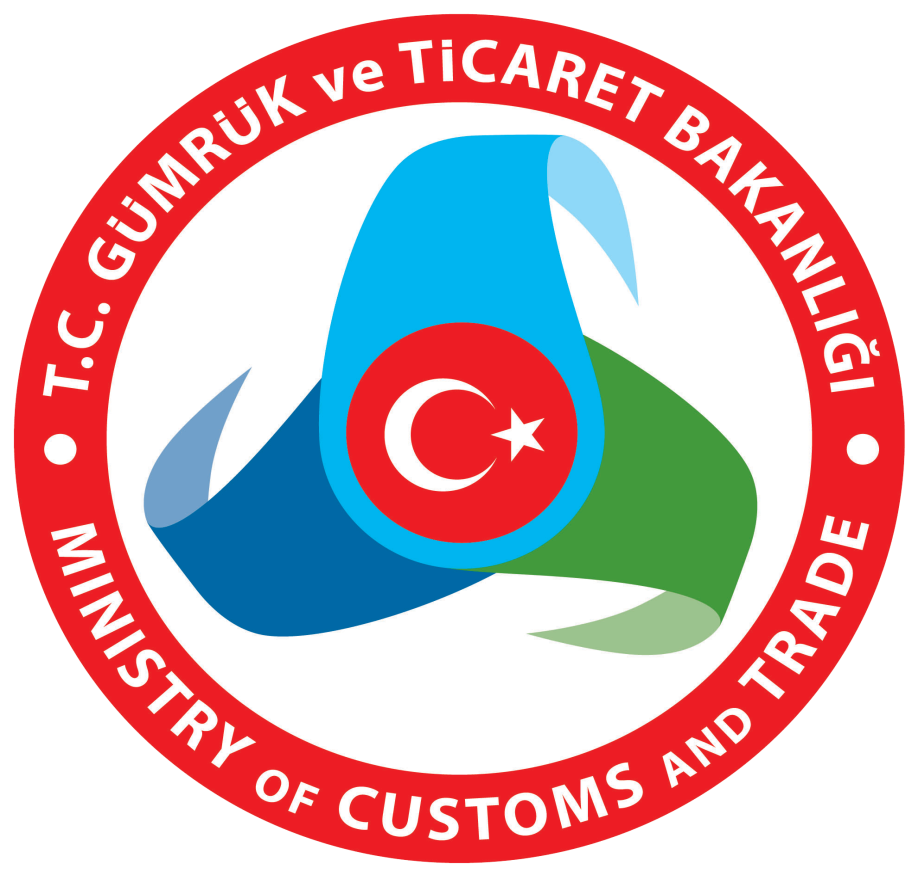 TEŞEKKÜRLER… 

Yakup GÜZEL
Daire Başkanı
y.güzel@gtb.gov.tr